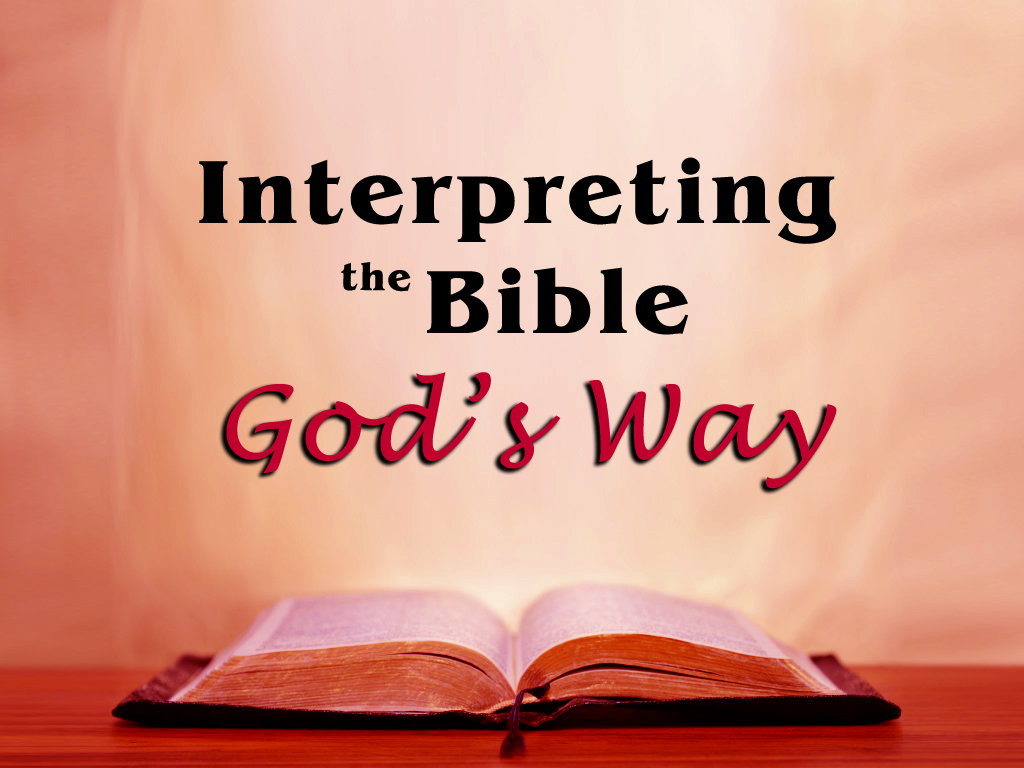 Lesson 3:
Basic Principles
Basic Principles
Study the content of each individual passage.
Define words.
Observe grammatical relationships.
Note seemingly insignificant words (and, so, for, etc.).
Note the relation of one sentence to another.
Recognize figures of speech.
Basic Principles
Study the context of each individual passage.
The Literary Context
Who is writing the passage? 
To whom is the author writing? 
When was the passage written? 
What kind of literature is being used? 
The Immediate Context
The specific sentence
The immediate context—the verses before and after
The remote context—the chapter and surrounding chapters
Basic Principles
Study the context of each individual passage.
The Specific Book Context
How does this passage fit into the scope of the entire book?
How are the words & phrases used elsewhere in the book? 
What was the author’s intent and purpose in writing?
The Specific Author Context
How does this passage fit into the style of this author?
How are the words & phrases used elsewhere by this author?
The Parallel Passage Context
Are there passages that parallel the teaching of these verses?
What light do the parallel passages shed on these verses?
Basic Principles
Study the context of each individual passage.
The Biblical Context
No two passages of Scripture will conflict or contradict one another.
No doctrine can be true if opposes any clear statement of God’s Word.
How does this passage harmonize with the rest of Scripture?
How does the rest of Scripture shed light on this passage?
The Historical-Cultural Context
What historical and cultural circumstances bear on this passage? 
Are there any geographical considerations that bear on this passage?
Are there any political factors that might bear on this passage?
What would this message mean to its original recipients?
Basic Principles
Gather all the relevant Scriptural evidence on any Biblical subject.
There is a difference between a true statement and the whole truth of a matter. 
To know what the Bible teaches on a matter, all that the Bible teaches must be gathered.
It is not “some” of the Bible that is true.  “The sum of thy word is truth” (Psa. 119:160).
Basic Principles
Gather all the relevant Scriptural evidence on any Biblical subject. 
There is a difference between a true statement and the whole truth of a matter. 
This step will likely require time, research and the use of study tools.
Make sure to gather all the evidence on the subject matter being studied.
Make sure the evidence gathered is relevant to the subject matter being studied.
Basic Principles
Gather all the relevant Scriptural evidence on any Biblical subject.
There is a difference between a true statement and the whole truth of a matter. 
This step will likely require time, research and the use of study tools.
Let the Bible explain itself. 
The Bible is indeed its own best interpreter. 
A plain, clear passage should always be used to make the difficult, obscure passages clear. 
A difficult passage never denies or contradicts the plain teaching of the Scripture.
Basic Principles
Handle the gathered evidence correctly.